Проект – рисунков  на тему «Будь осторожен с огнём»
МБОУ СОШ № 14
Территория:   с.Новопаньшино
Название работы:  «Пожарный щит от пожаров вас защитит»
Ф.И. участника: Латкина Марина
Возраст: 13 лет
Ф.И.О. руководителя:   Бызова Г.Г.
При пожаре мы звоним, набираем 101.
Время тратить нам нельзя!
Пожар набирает силу огня.
Быстро используем  пожарный щит,
От пожара может нас защитить.
При пожаре не зевай.
С пожарного щита, огнетушитель  снимай
И быстро тушить огонь начинай!
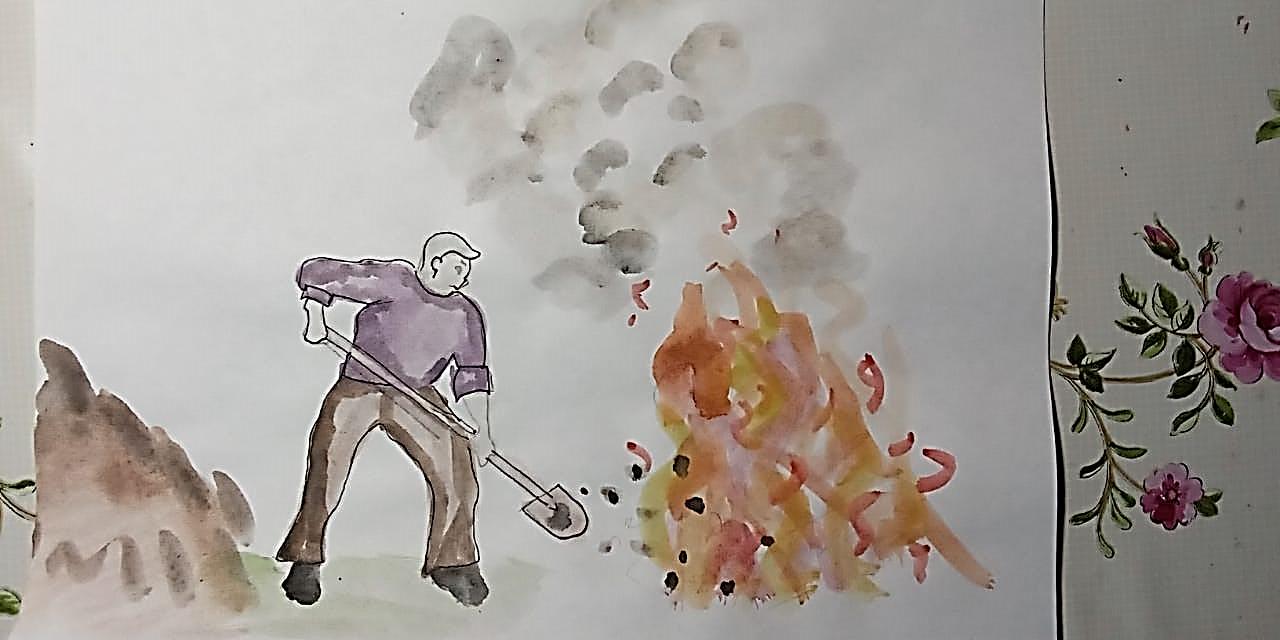 Если загорелся бензин, керосин.
С пожарного щита лопату снимай
И землей все засыпай!
Используя средства простые эти
 Огню не дадите вы разойтись.
Быстро пожарные  прибудут  на место
  И спасут людей  от беды.